A Komplex Alapprogram Szakmai Támogatórendszere
Dr. Jenei Teréz, főiskolai tanár
Nyíregyháza, 2019. február 15.
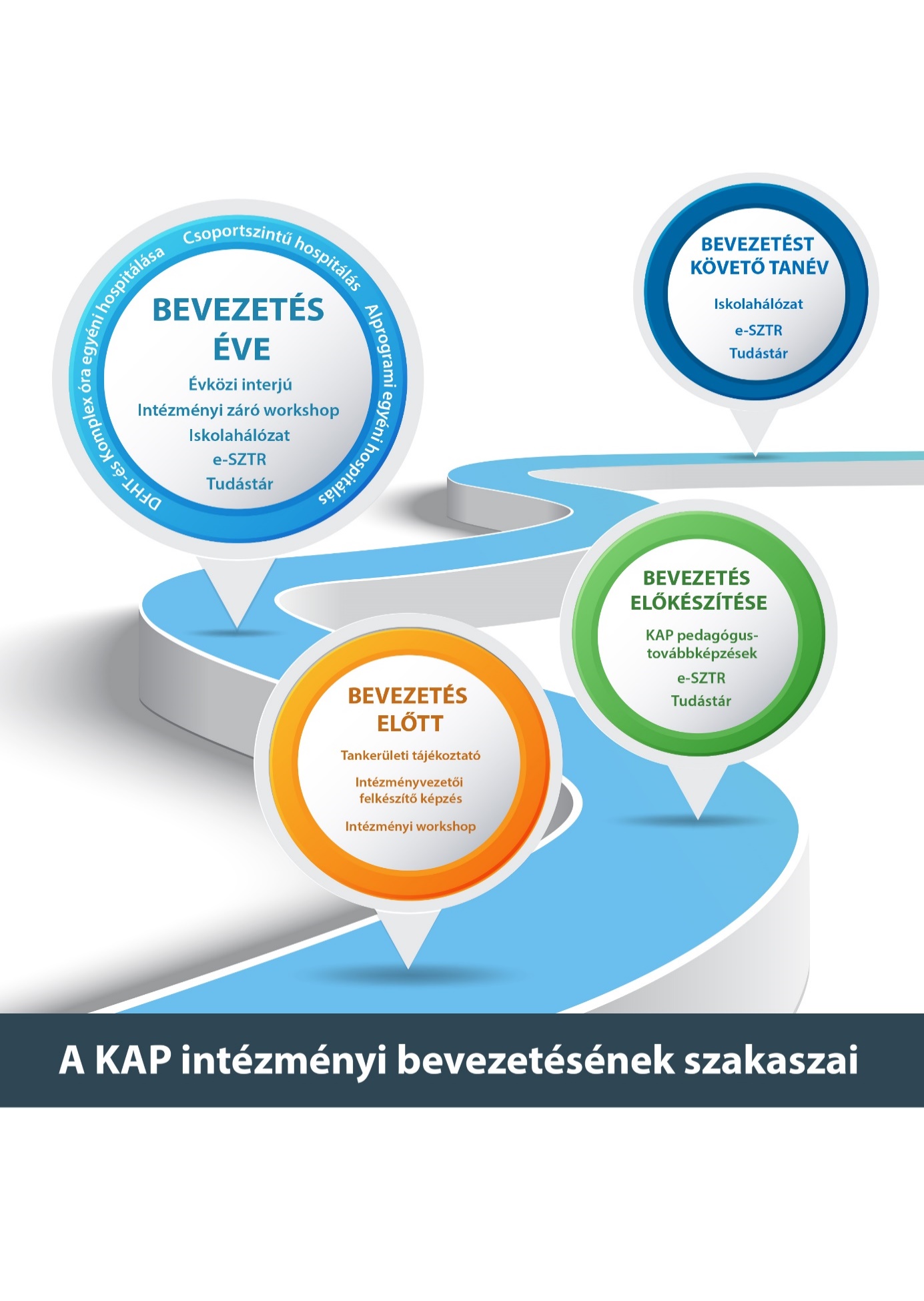 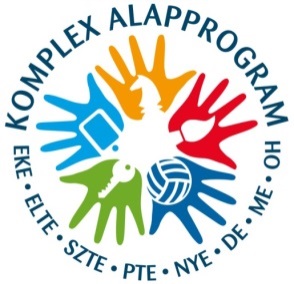 A Komplex Alapprogram (KAP) Szakmai Támogatórendszer (SzTR) célja
Cél: A KAP bevezetésének és sikeres iskolai megvalósításának támogatása három szinten
KAP mint átfogó koncepció
DFHT módszertan
Alprogramok
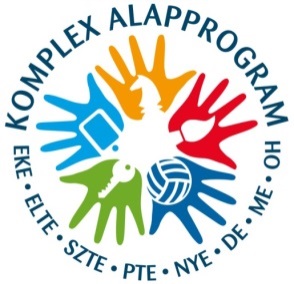 Az SzTR felépítése és működése
Tudástár – elektronikus felület
E-SzTR (elektronikus támogatás)
Jelenléti támogatás
KAP -iskolahálózat
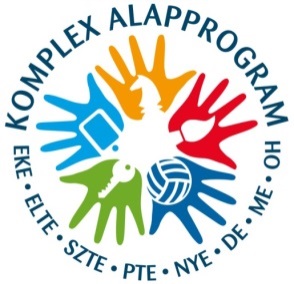 Tudástár https://tudastar.komplexalapprogram.hu/
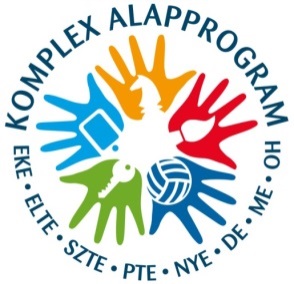 e-SzTR
www.komplexalapprogram.hu, SzTR menüpont
40 témakörben konkrét kérdéseket lehet küldeni.
Néhány napon belül szakszerű válasz érkezik.
A KAP bevezetésének évében a jelenléti támogatás célravezetőbb!
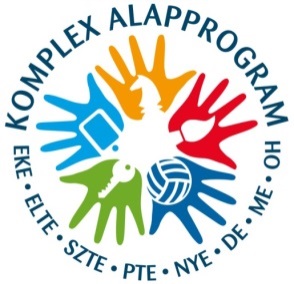 A jelenléti támogatás formái és területei
Célcsoportok: 
intézményvezető
tantestület
pedagógusok
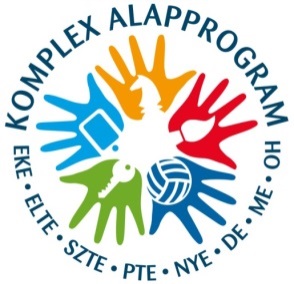 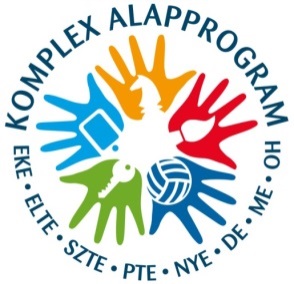